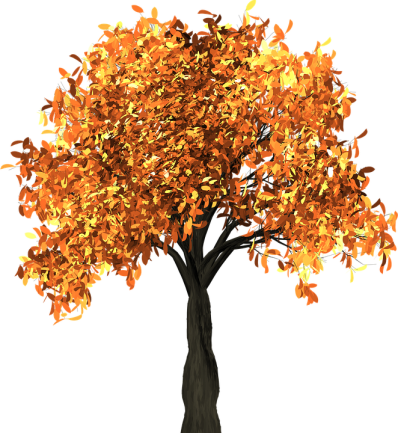 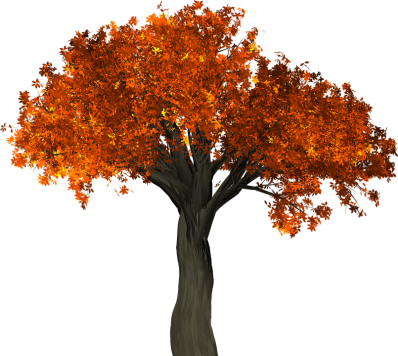 MAGOSTO 16
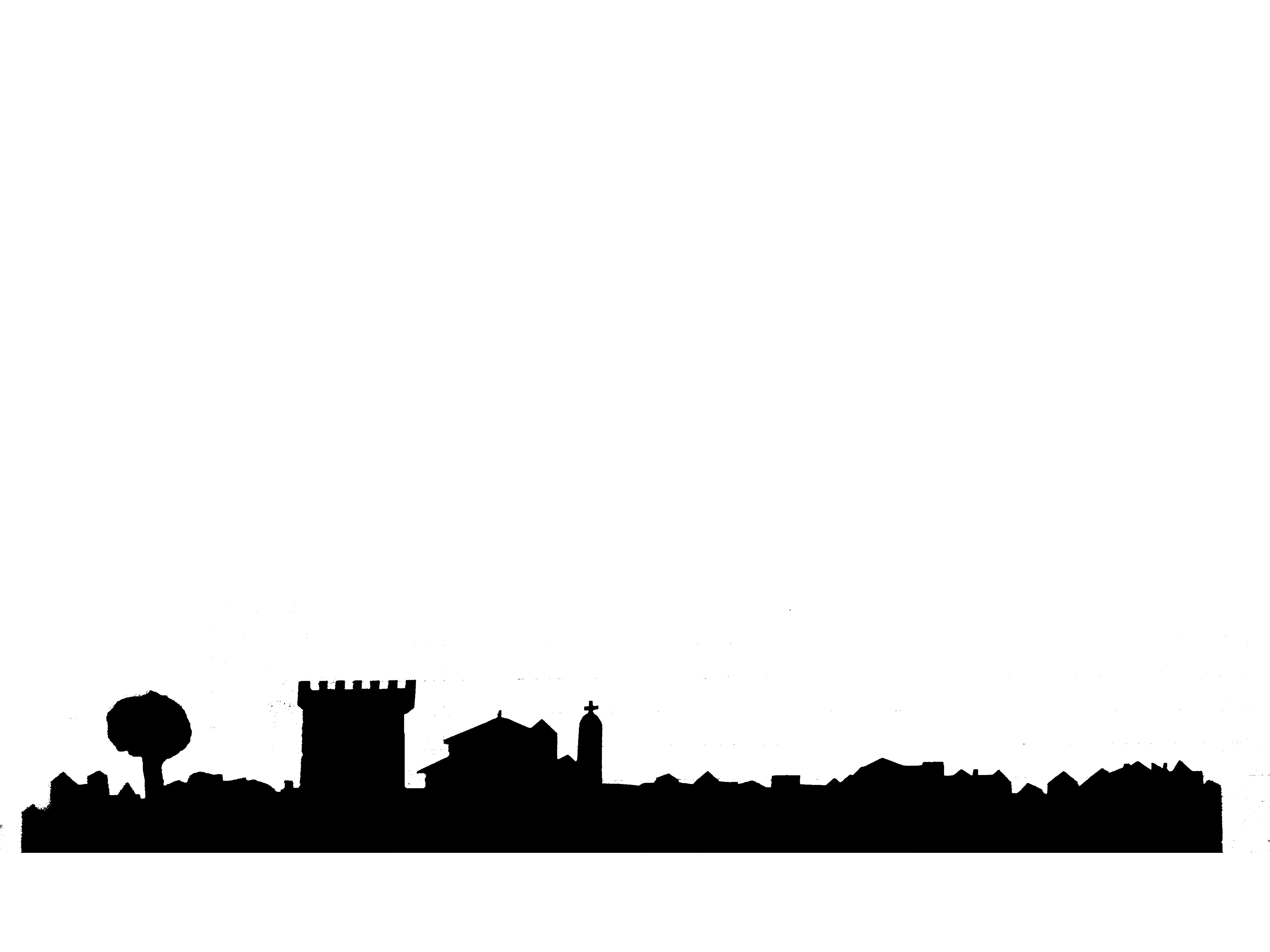 CEIP Antonio Insua Bermúdez
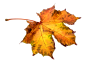 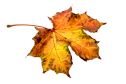 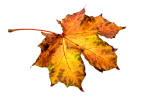 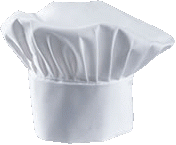 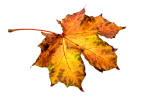 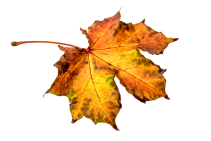 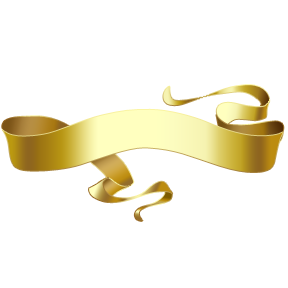 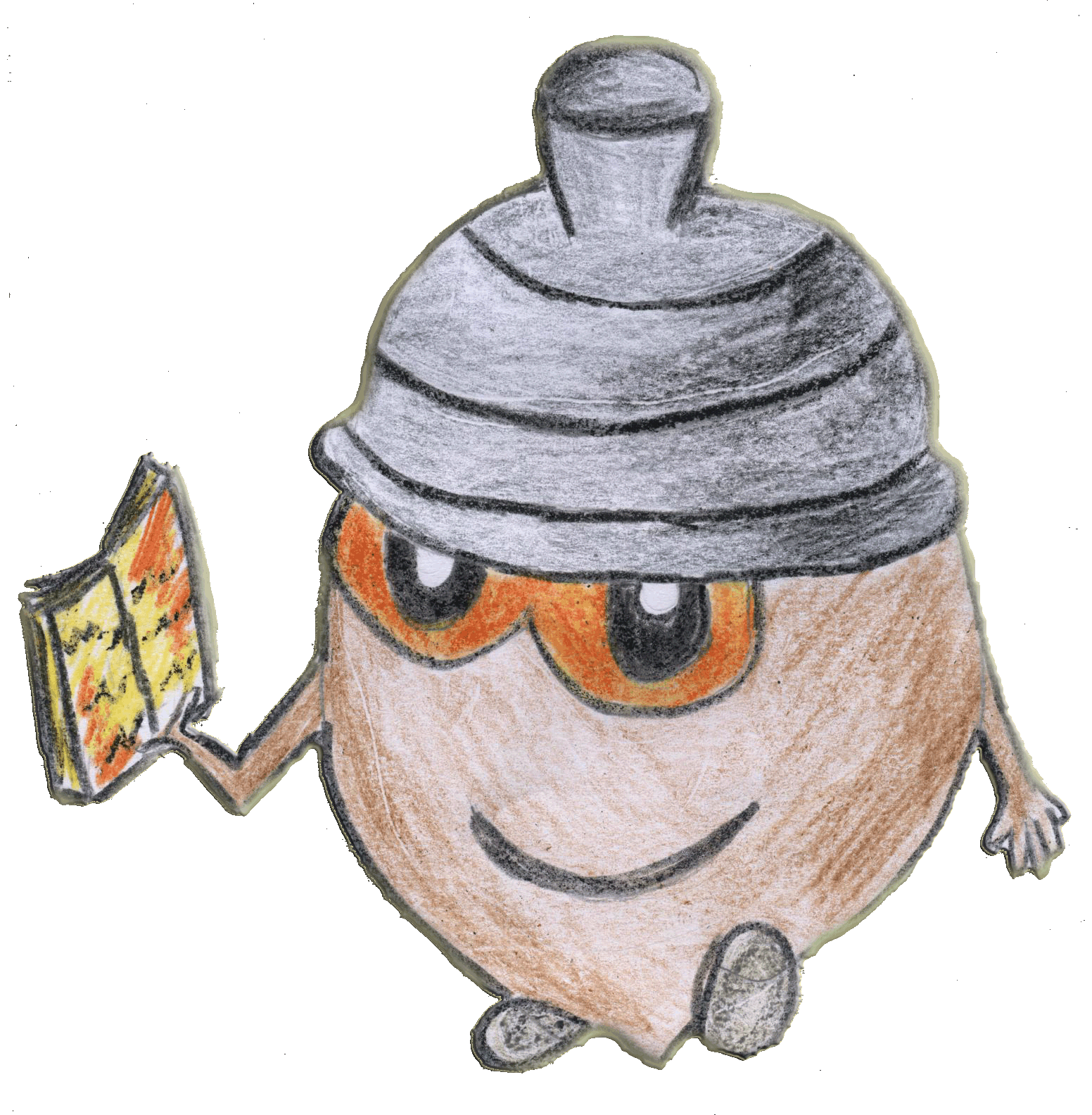 V CATA
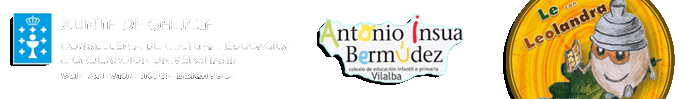 DE SOBREMESAS
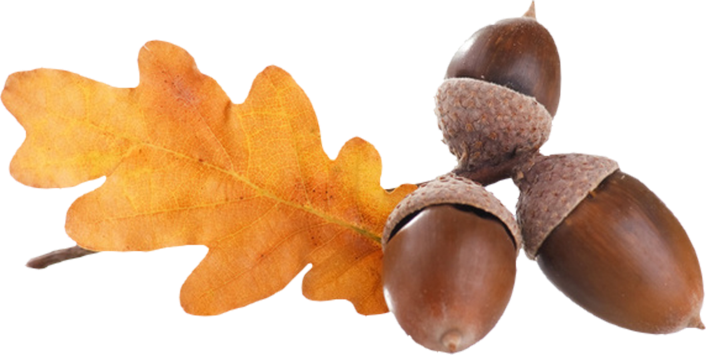 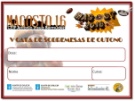 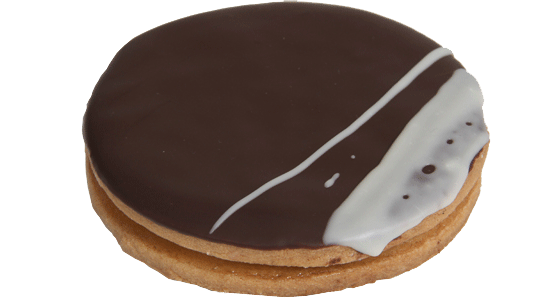 DE OUTONO
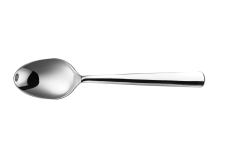 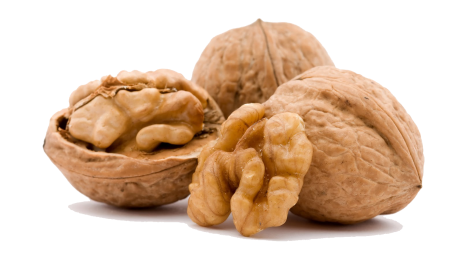 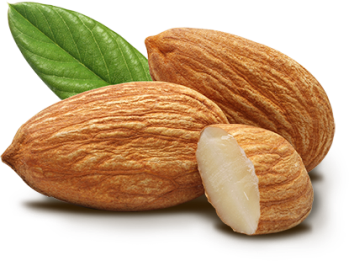 7  NOVEMBRO 2016
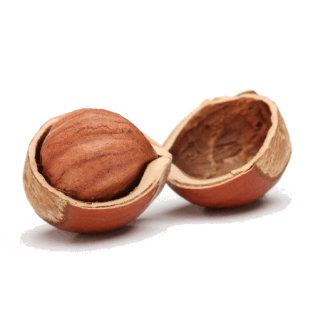 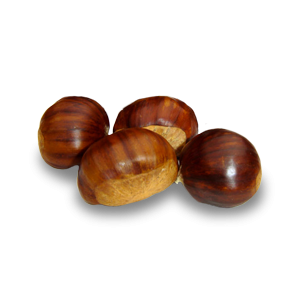 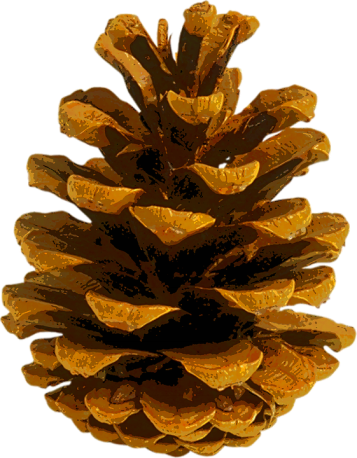 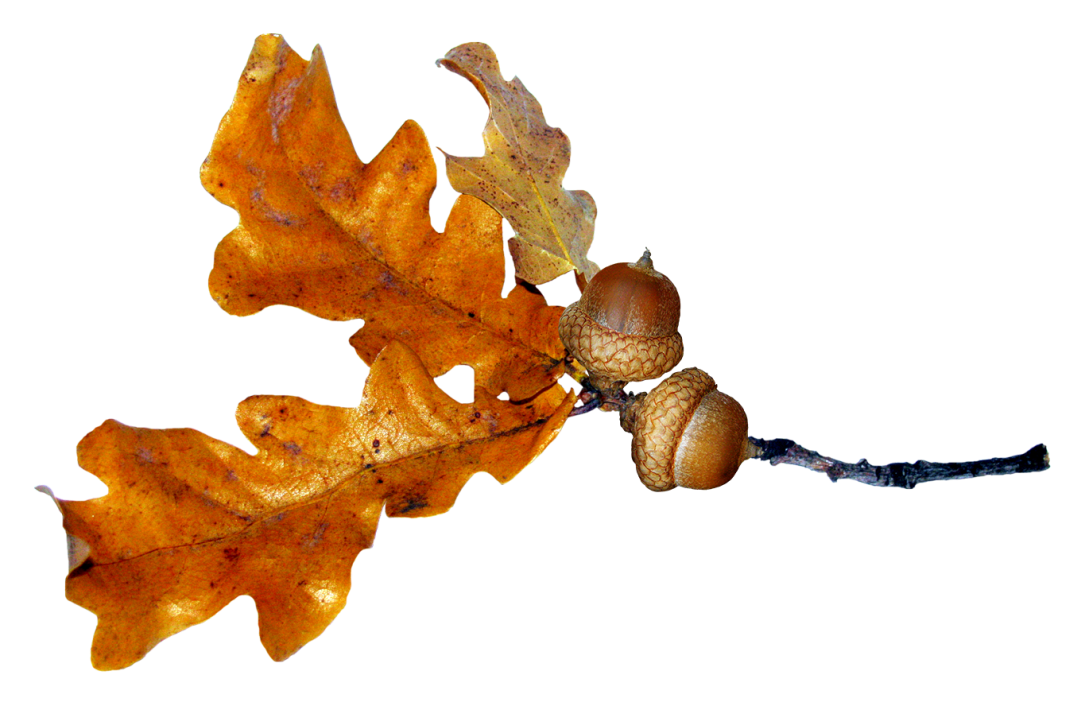 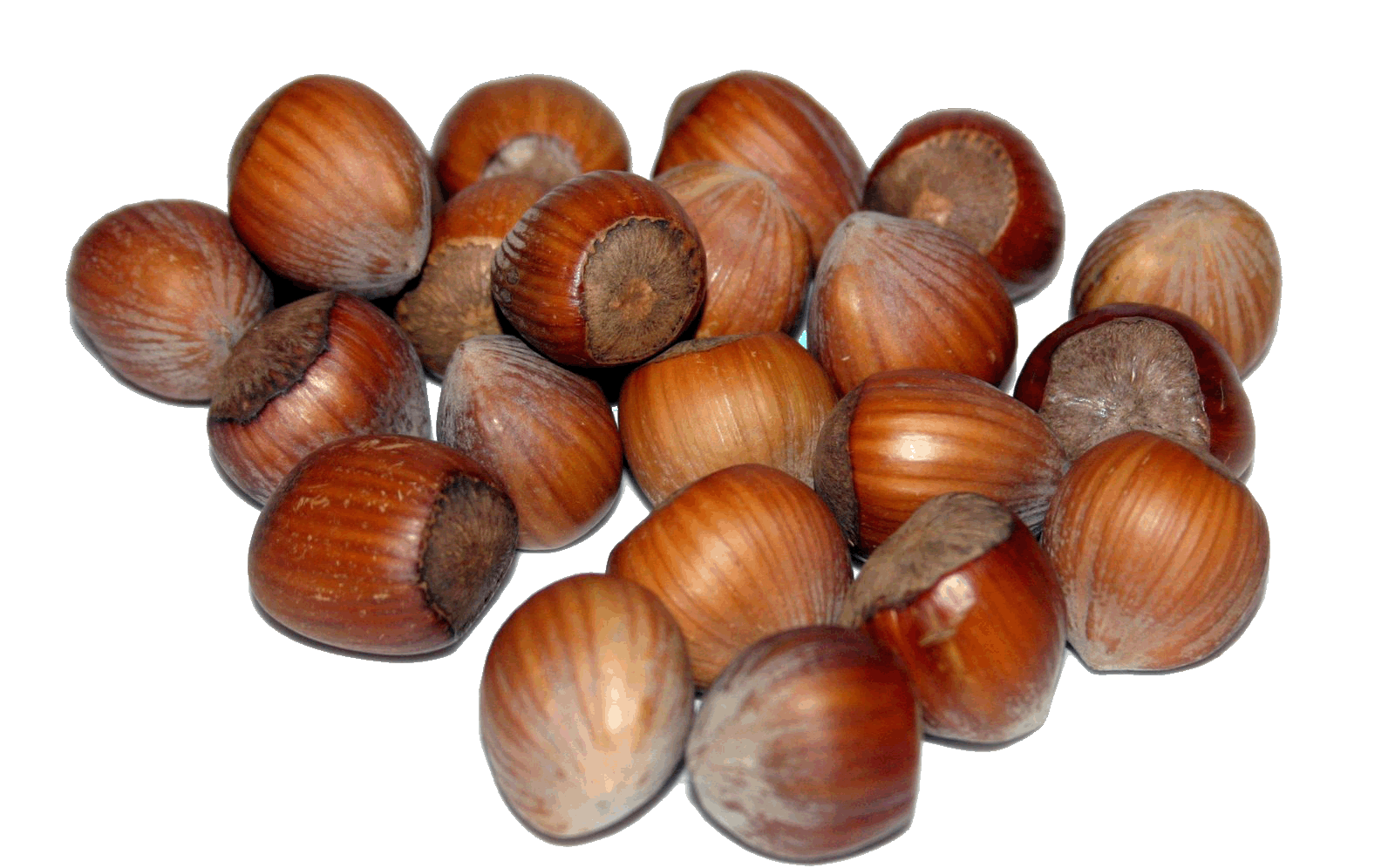 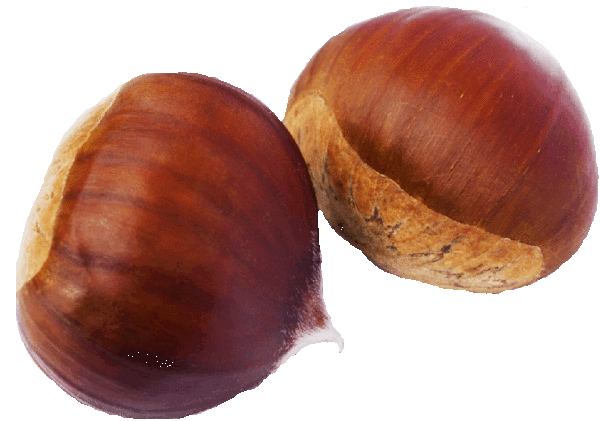 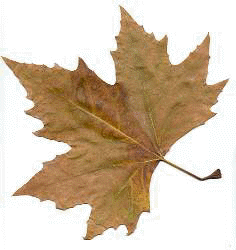 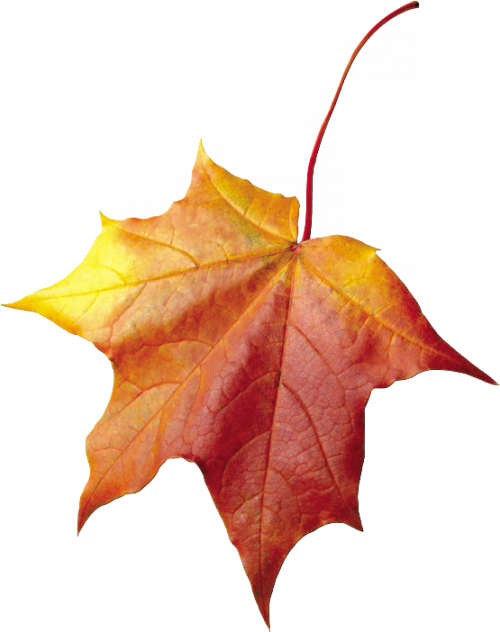 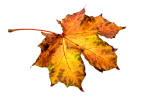 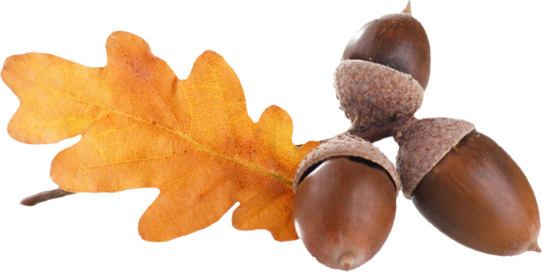 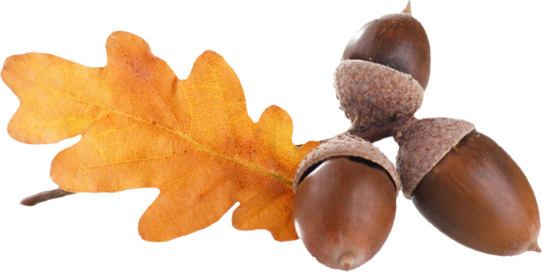 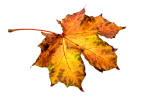 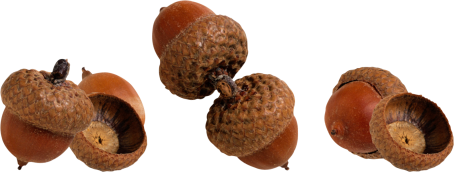 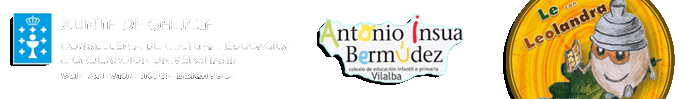 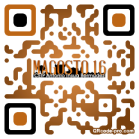 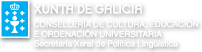 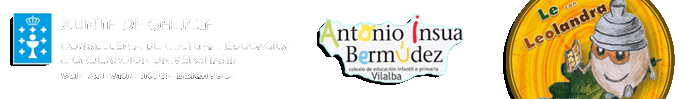 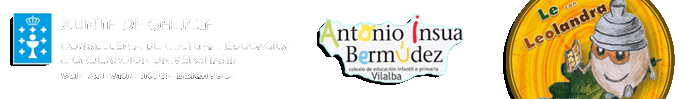